PLANIFICACIÓN  CLASES VIRTUALESSEMANA N° 20FECHA : 11- Agosto-2020
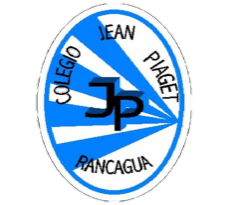 Colegio Jean Piaget
Mi escuela, un lugar para aprender y crecer en un ambiente saludable
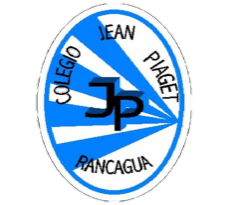 Reglas para una buena clase
Puntualidad
Tener materiales solicitados
Ser respetuoso con el profesor y sus compañeros
Mantener micrófono apagado 
Mantener cámara encendida(solo si el alumno quiere)
Dudas o consultas a través del chat
Estar atento a la clase online
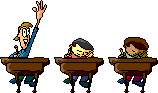 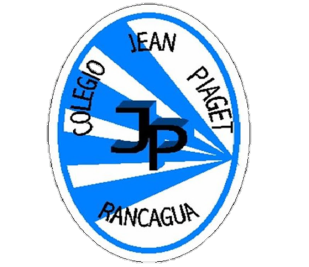 InicioActivación Conocimientos Previos
RECORDEMOS
¿Qué sabes sobre los seres imaginarios?
 
¿Conoces algún ser imaginario?
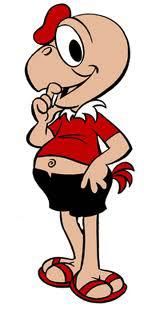 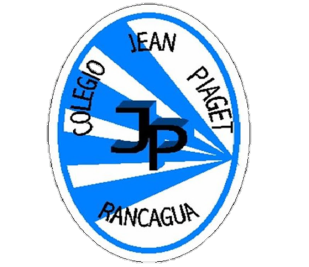 SERES IMAGINARIOS
Criatura  ficticia, fantástica, fabulosa, misteriosa o legendaria son denominaciones que se dan a distintos seres presentes en la mitología de distintas civilizaciones o en leyendas más o menos tradicionales del folclore o la cultura popular; con independencia de su carácter sobrenatural o no.
EJEMPLOS
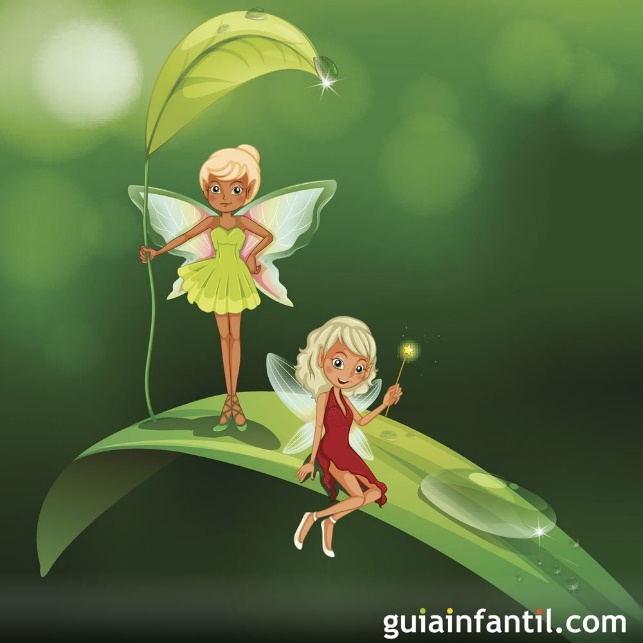 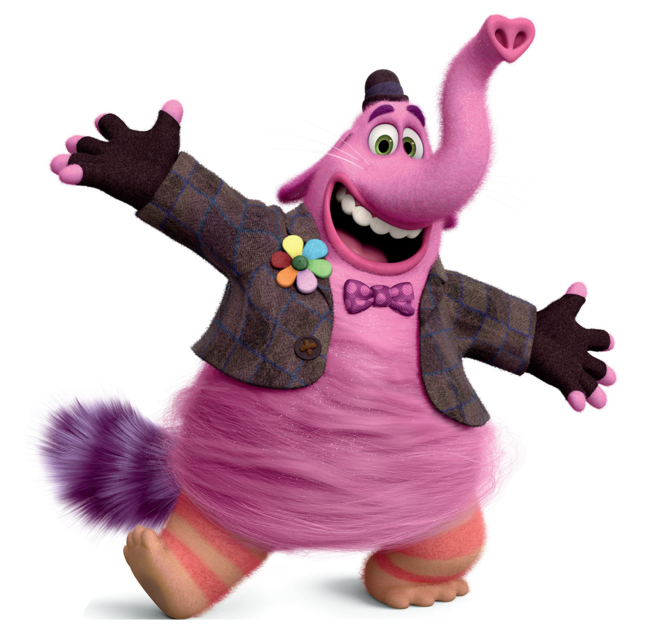 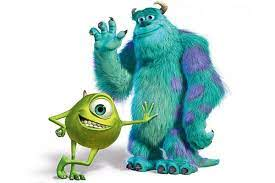 TIPOS DE SERES IMAGINARIOS
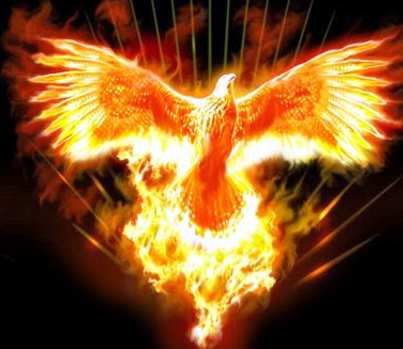 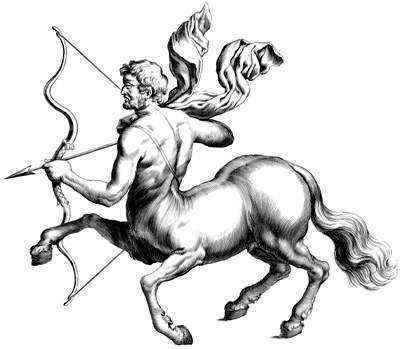 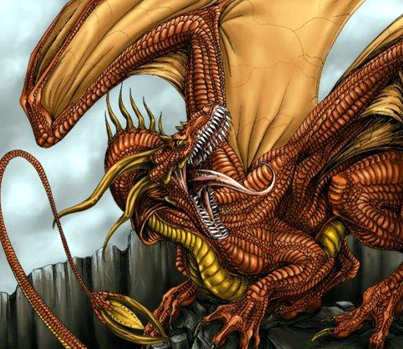 CENTAURO
Ave Fénix
Dragones
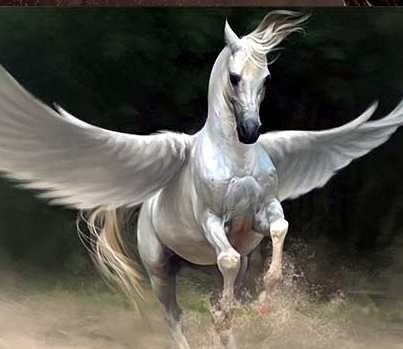 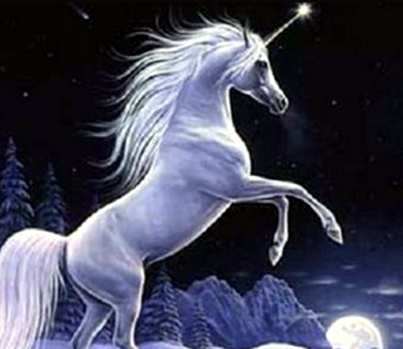 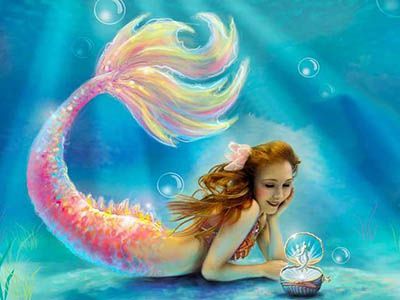 Pegaso
unicornio
Sirenas
ACTIVIDAD
Según lo visto en clases debes:
Crear un ser imaginario. 
Dibujarlo en tu cuaderno o croquera.
Comenzar a rellenar, pintar o decorar como tu quieras para hacerlo realista.
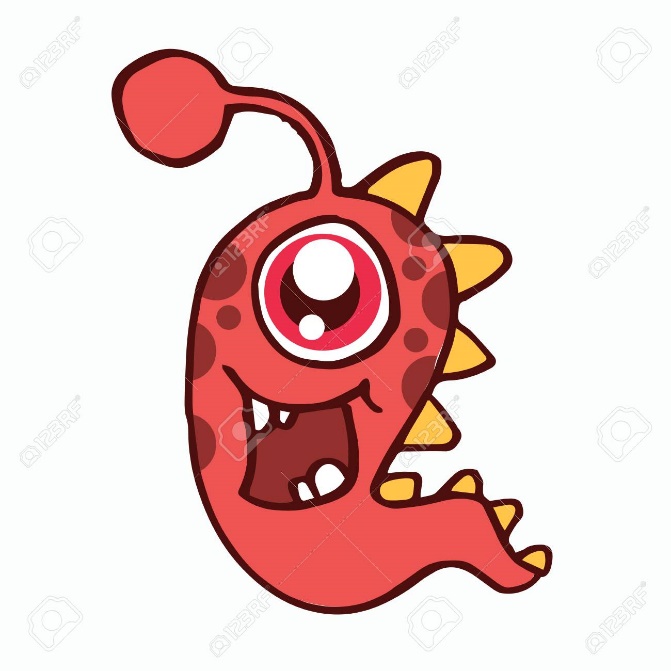 PAUTA DE EVALUACIÓN
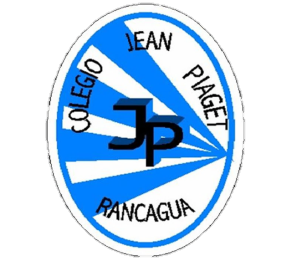 TICKET DE SALIDA
ASIGNATURA Artes Visuales
SEMANA 20
CIERRE
Nombre: _______________________________________
1) ¿Qué características tienen los seres imaginarios?

2) ¿Qué técnica utilizaste para la creación de tu ser imaginario?

3) ¿Qué quiero expresar con mi trabajo?
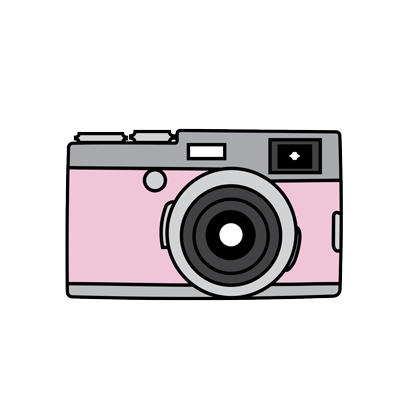 Enviar fotografía de este ticket de salida al: 
Correo: Alicia.cuellar@jean-Piaget.cl